Primăria Vorniceni
Audieri Publicecu privire la BUGETUL
pentru anul
2025
Eveniment organizat cu suportul Programului Comunitatea Mea
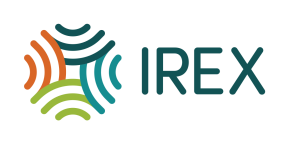 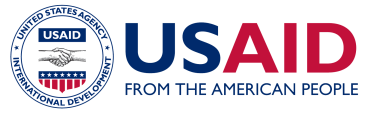 Îți pasă de comunitate?
Hai să vorbim despre buget!
Bine ați venit la audierea publică!
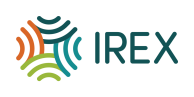 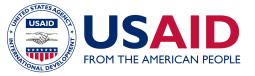 Agenda
Cuvânt de salut și prezentarea regulilor de organizare a audierilor publice.
Prezentarea bugetului
Venituri
Cheltuieli
Taxe și impozite locale
Sesiunea pentru propunerea ideilor
Închiderea audierii publice
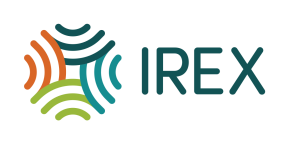 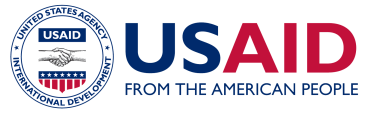 Reguli privind petrecerea audierilor publice
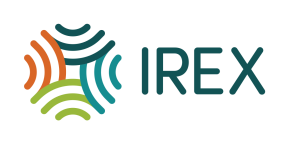 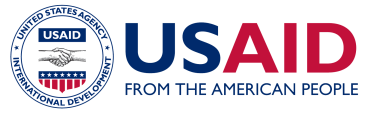 Primăria Vorniceni
BUGETUL2025
[Proiect]
Eveniment organizat cu suportul Programului Comunitatea Mea
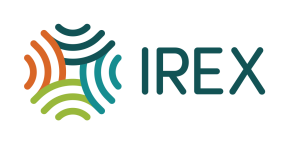 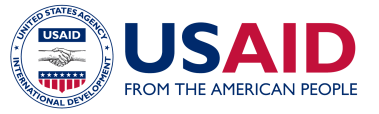 Bugetul 2025
16 700 000 lei
Venituri
(de unde vin banii)
Cheltuieli
(unde se duc banii)
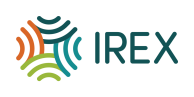 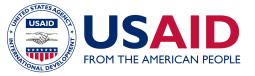 Analiza comparativă a bugetului
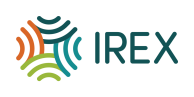 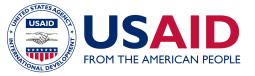 Bugetul 2025
Venituri
(de unde vin banii)
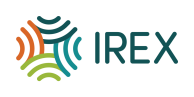 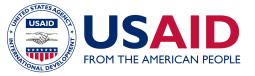 De unde vin banii?
Structura veniturilor primăriei
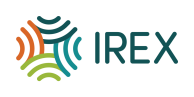 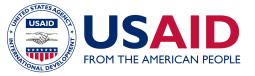 De unde vin banii?
Structura Veniturilor proprii: 2 450 000 lei
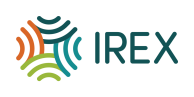 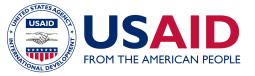 De unde vin banii?
Încasările planificate din taxe locale: 1 055 000 Lei
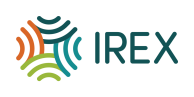 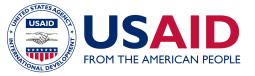 De unde vin banii?
Venituri din Gestionarea patrimoniului public
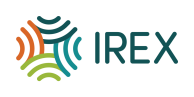 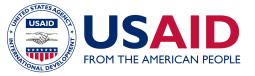 Bugetul 2025
Cheltuieli
(unde se duc banii)
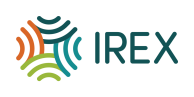 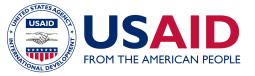 Cum cheltuim banii?
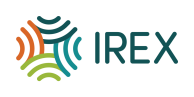 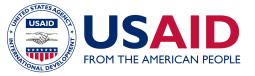 Cum cheltuim banii?
Primăria și Consiliul Local
13 Unități
13 consilieri
2 450 000 lei
Procurări de bunuri și materiale
Procurarea și 
reparația
mijloacelor fixe
Servicii
Comunale și alte cheltuieli
Cheltuieli 
de
personal
117 000
lei
176 800
lei
2 056 200
lei
100 000
lei
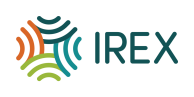 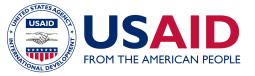 Cum cheltuim banii?
Grădinițele
183 copiii
47,5 unități
8 089 300 lei
Servicii 
comunale
Cheltuieli 
de
personal
Compensații cadrelor didactice
Alimentație
Procurarea mijloacelor fixe, bunuri și materiale
1 274 400
lei
76 000
lei
5 786 600
lei
600 000
lei
352 300
lei
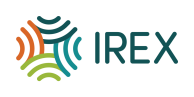 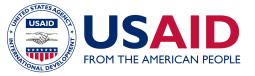 Cum cheltuim banii?
Instituțiile de cultură și bibliotecă
1,5 unități
9,0 unități
1 910 000lei
Servicii pentru tineret
Servicii de sport și cultură fizică
Casa de cultură
Biblioteca
1 600 000
lei
250 000
lei
40 000
lei
20 000
lei
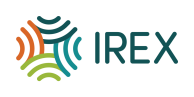 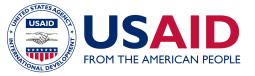 Cum cheltuim banii?
Activități planificate pentru tineret și sport:
60 000 lei
xx km de drum reparate
Participarea la Campionatul raional Strășeni de fotbal 
Petrecerea sărbătorilor de iarnă
-     Ziua internațională a femeii
-     Hramul localității
-     Ziua copiilor
-     Ziua diasporei
-     Ziua energiei
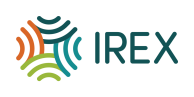 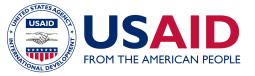 Cum cheltuim banii?
Biblioteca
Servicii oferite/Activități planificate
Instruiri în cadrul SNB „ Educație prin sănătate”
Instruiri în cadrul SNB „Educația Digitală”
Instruiri în cadrul SNB „Voluntarii”
Instruiri în cadrul SNB „Lectura creativă”
SNB „ Micii mei eroi”
SNB „ Citim cu voce tare” 
SNB „ Club de șah” 
SNB „ Magia hârtiei” 
SNB „ Temele pentru acasă la bibliotecă ”
SNB „ Școala tânărului pictor” 
SNB „ Clubul bunelor maniere” 
SNB „ Ora de poveste” 
Festivalul cărții ,,Pâine de la iepure și o carte de la Iulian
  Filip”ediția VI
Proiectul ,,Ora să știm”
Campania,, Verde în educație-verde în țară!”
Festivalului Internaţional de Muzică şi Poezie „Eminesciana”
Excursii cu copiii
Expoziții 

 * SNB –serviciul nou de bibliotecă
2 Angajați
250 000lei
Procurări de mijloace fixe și materiale
Servicii 
comunale
Cheltuieli de personal
33 600
lei
10 000
lei
206 400
lei
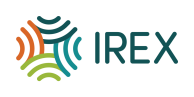 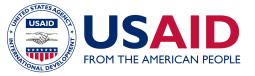 Cum cheltuim banii?
Casa de cultură
Servicii oferite/Activități planificate
Concert dedicat îndrăgostiţilor “Dragobete”
Concert dedicat Zilei Internaționale a femeii “8 Martie” 
Concert dedicat zilei Europei  “9 Mai” 
“Ziua internaţională a copiilor”
Participarea la Festivalul Internaţional de poezie şi muzică “Eminesciana”
“Hramul localității”
Program cultural dedicat “Zilei Independenţei” si  a “ Limbei Române” 
Festivalul “Pâine de la iepure și o carte de la Iulian Filip”
Festivalul de cântec și dans popular “Vasile Marin”
Participarea la concursul raional al tradiţiilor şi obiceiurilor de iarnă “Florile dalbe”
Concert dedicat sărbătorilor de iarnă
11 Angajați
1 600 000lei
Cheltuieli de personal
Servicii 
comunale
Alte
cheltuieli
1 161 000
lei
137 500
lei
301 500
lei
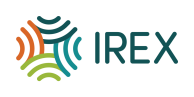 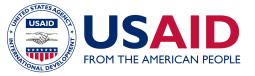 Cum cheltuim banii?
Dezvoltarea comunală, amenajare și iluminat stradal
2 215 900 lei
Iluminatul stradal
Amenajarea teritoriului
Aprovizionarea cu apă și canalizare
1 515 900
lei
400 000
lei
300 000
lei
Activități preconizate:
Extinderea rețelei de apeduct regiunile Dumeni și Fundătura
Modernizarea serviciului (filtre. contoare generale)
Servicii de proiectare apă și canalizare (proiect intercomunitar)
Activități preconizate:
Servicii de salubrizare și amenajare a teritoriului
 Serviciul de evacuare a deșeurilor  (proiect intercomunitar)
35 km de străzi iluminate
Achitarea energiei electrice
Întreținerea și reparația sistemului de iluminat
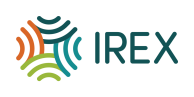 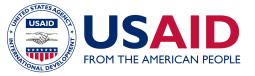 Cum cheltuim banii?
Reparația drumurilor
1 617 400 lei
2,0 km de drum reparat
Întreținerea, renovarea și reparația străzilor locale
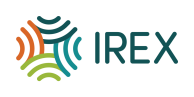 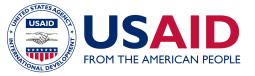 Cum cheltuim banii?
Postul de pompieri și salvatori
250 000 lei
2 unități
1573 
gospodării protejate de la incendiu
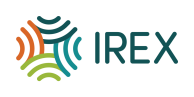 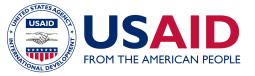 Cum cheltuim banii?
Servicii de suport în domeniul Apărării Naționale
5000 lei
Transportarea recruților la centrul militar Strășeni
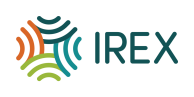 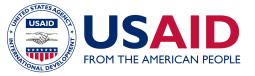 Cum cheltuim banii?
Fondul de rezervă
162 400 lei
1 %  din buget 
Cheltuieli pentru acțiuni cu caracter excepțional și imprevizibil conform regulamentului de utilizare a fondului de rezervă
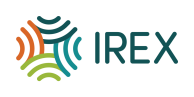 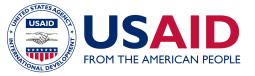 Taxe și impozite  locale 
2025
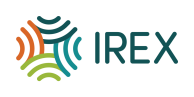 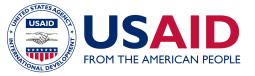 Cotele la impozitul funciar
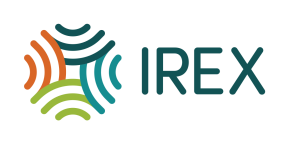 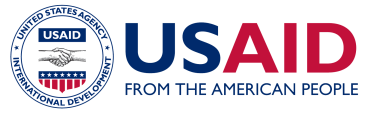 Cotele la impozitul pe bunuri imobiliare neevaluate
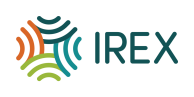 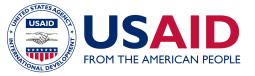 Cotele la impozitul pe bunuri imobiliare evaluate
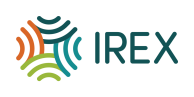 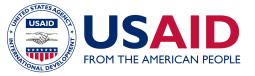 Taxe locale 2025
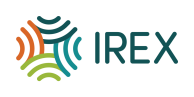 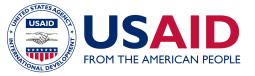 Taxe pentru unități comerciale 2025
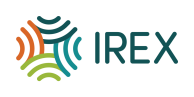 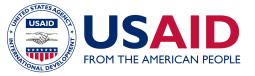 Ce propuneri aveți?
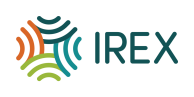 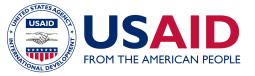 Ne pasă de comunitate.
De aceea vorbim despre buget.
Vă mulțumim pentru participarea la audierea publică!
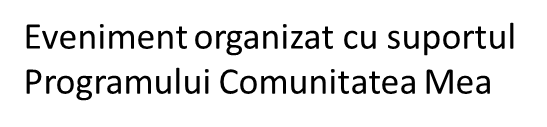 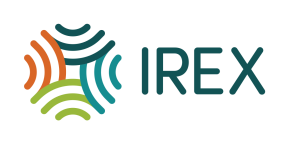 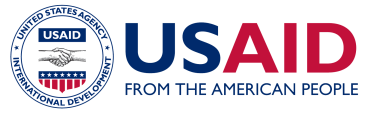